Project 1020-06-61IH 94Hudson, WIPrecast Panels
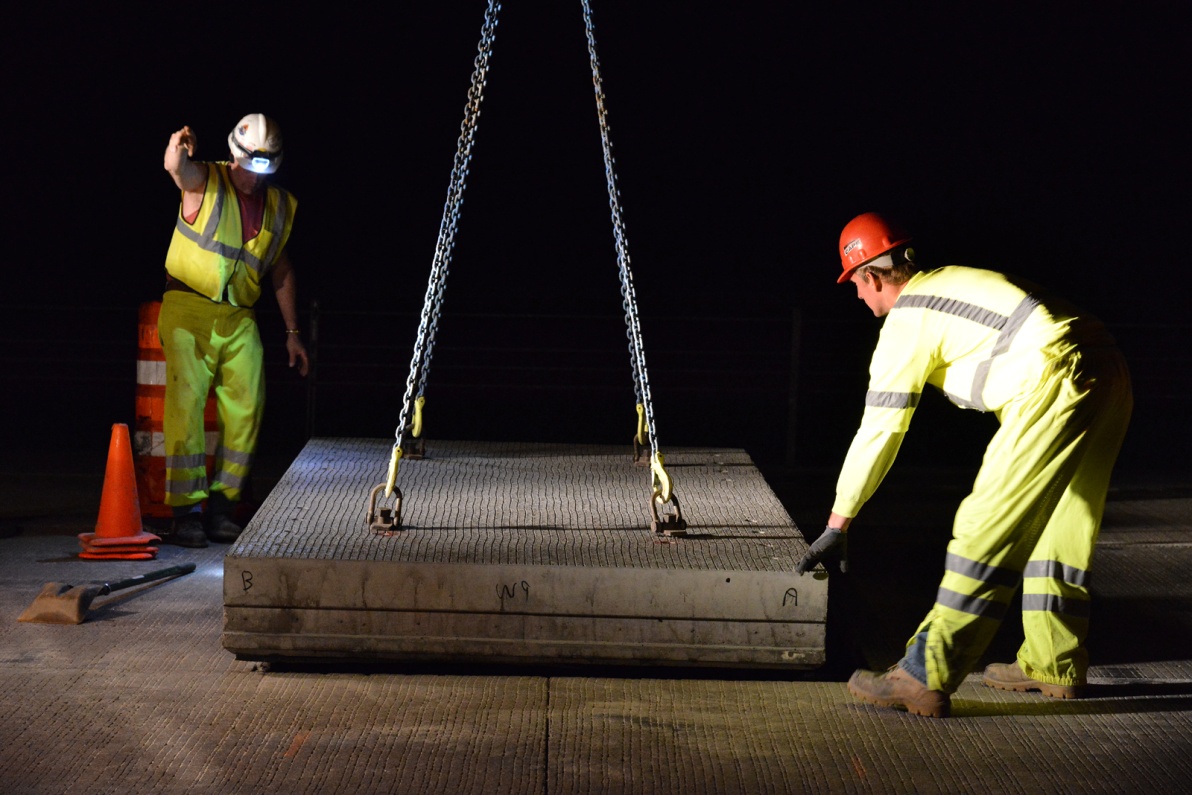 October 30, 2013
WisDOT Northwest Region – Eau Claire
Urban Interstate – 4.5 miles
Westbound Hourly Traffic
Eastbound Hourly Traffic
Example Lane Restrictions
Construction Staging Plan
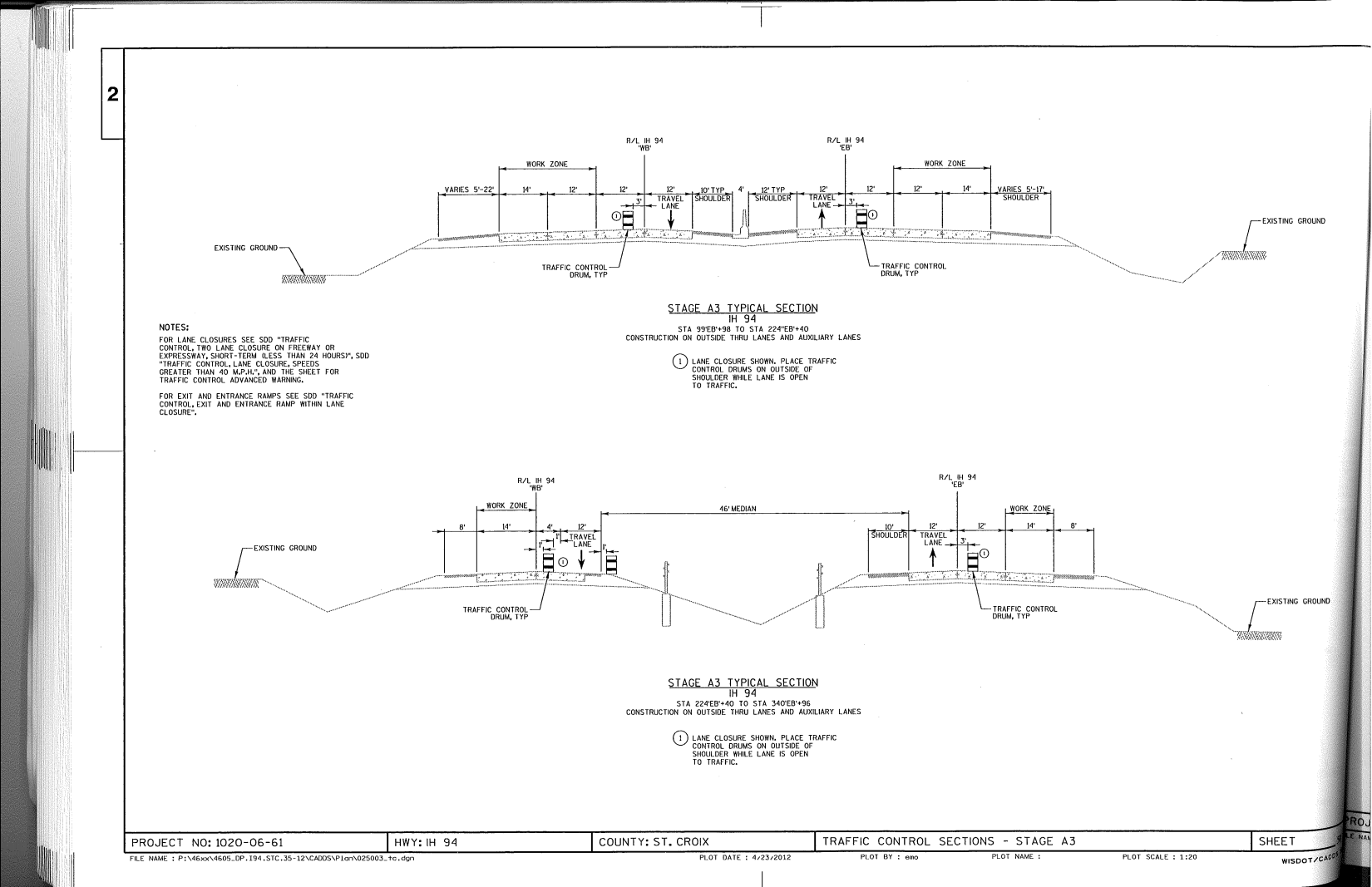 Patch Layout
Saw
Patch Removal
Dowel Bars
Grading for Panels
Ready for Panel
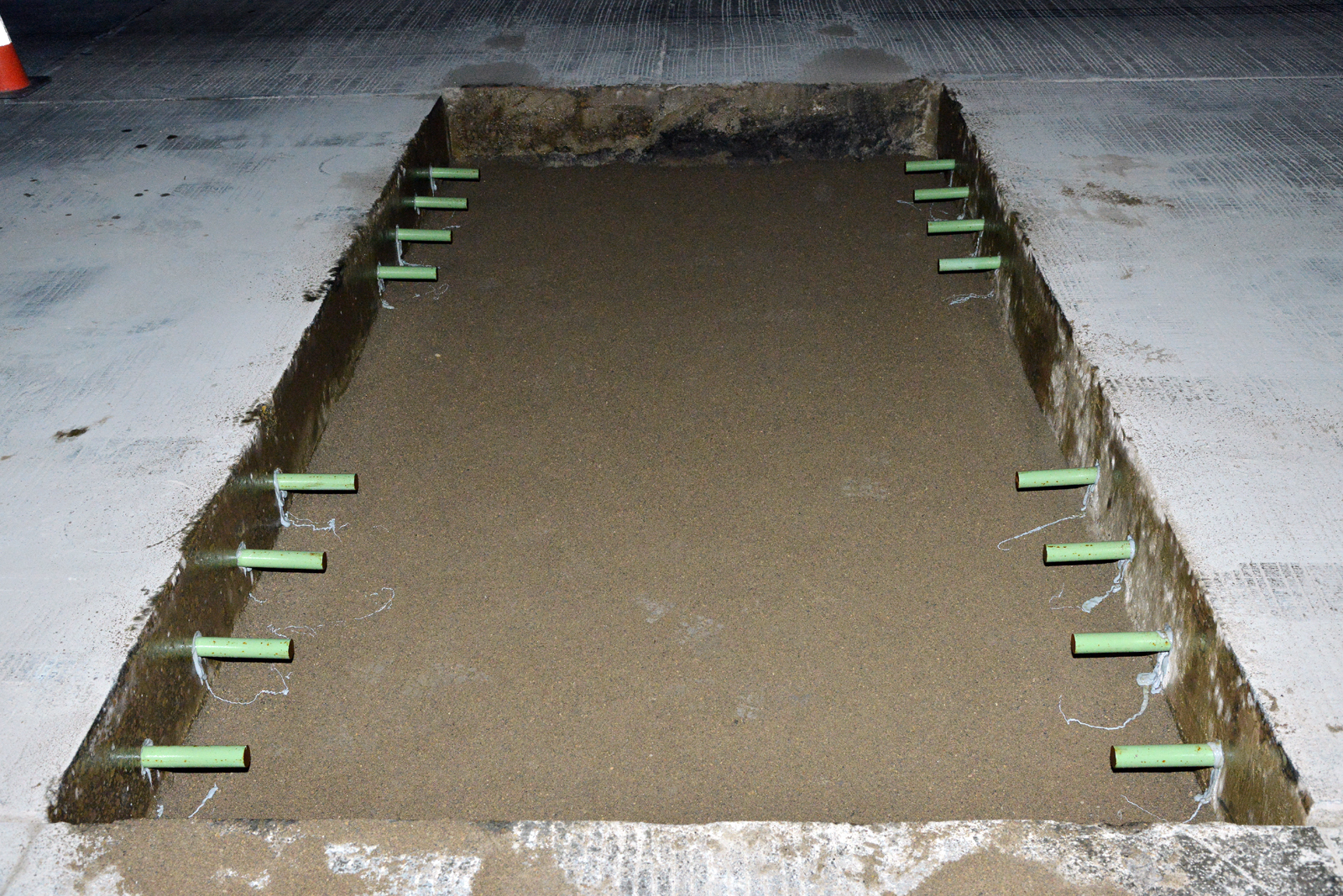 Setting of a Panel
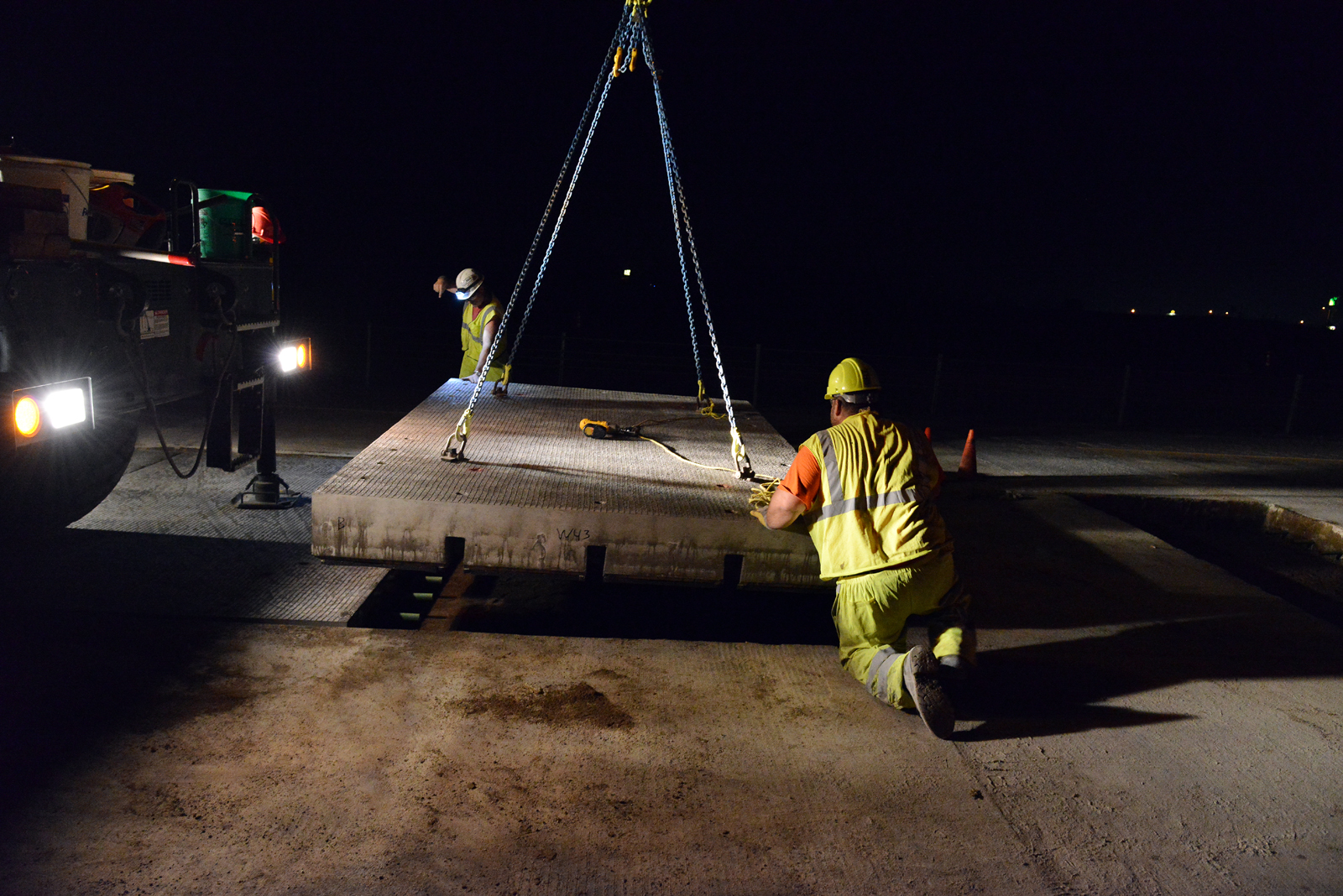 Panel Set
Work Near a Structure
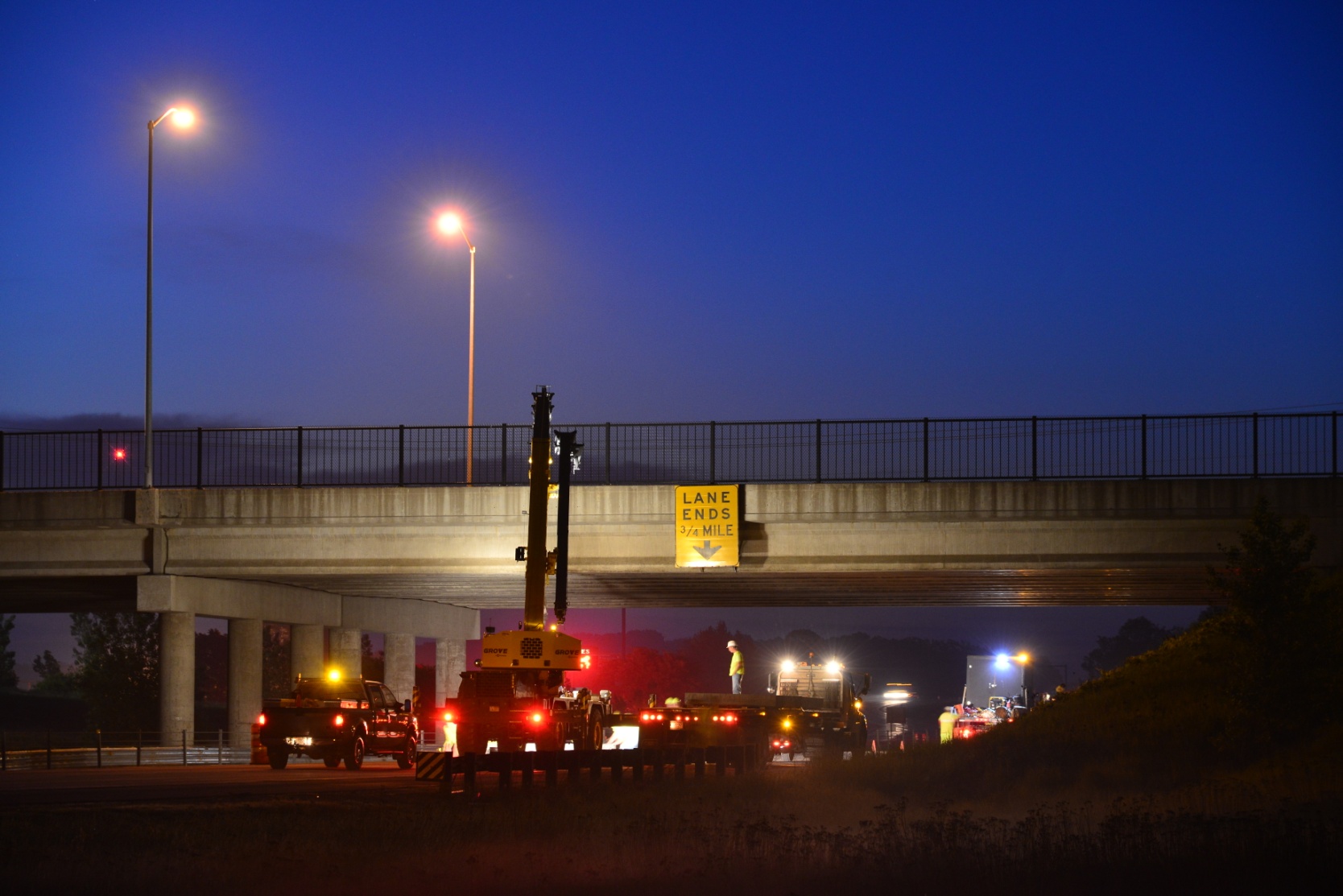 Concrete Joints and Tolerances
Concrete Joints and Tolerances